¿ Dónde está?
JUEGA
¿Dónde está la tarjeta cuya imagen 
corresponde  a la palabra que aparece abajo?
Toca sobre la imagen correcta, si lo haces mal, la imagen girará sobre sí misma y si lo haces bien, se desplazará hasta llegar al lado de la palabra
B - V
Autor: maestro Blas
1
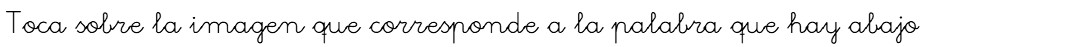 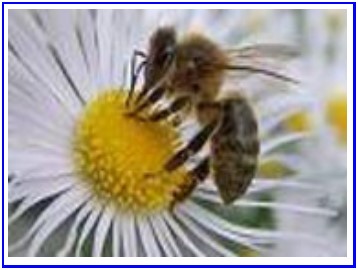 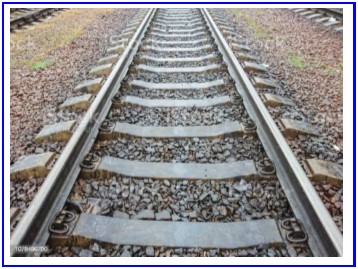 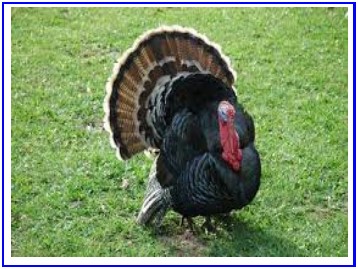 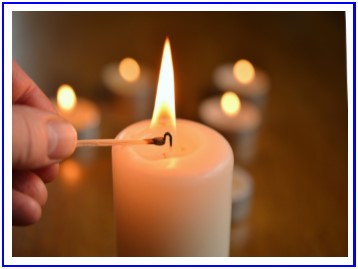 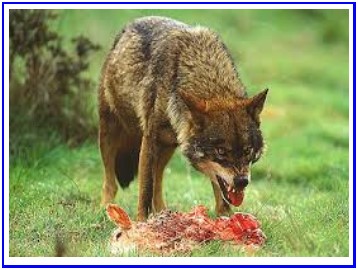 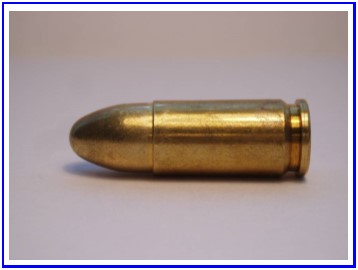 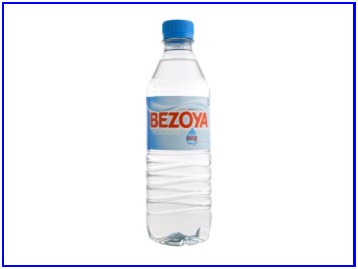 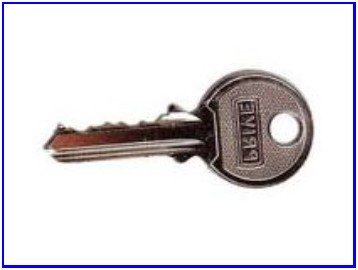 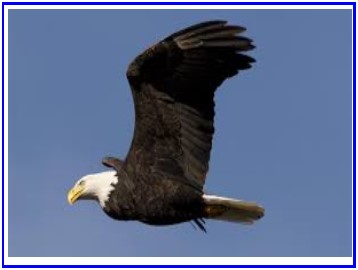 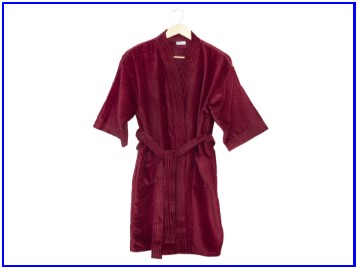 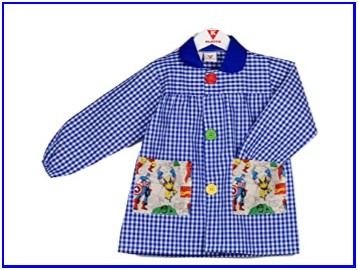 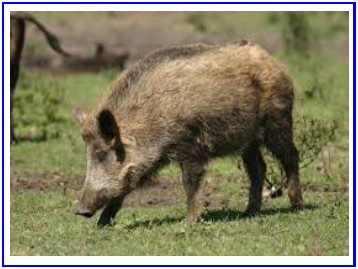 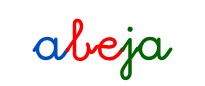 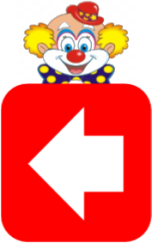 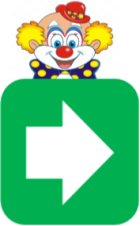 2
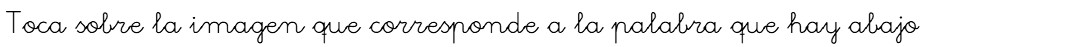 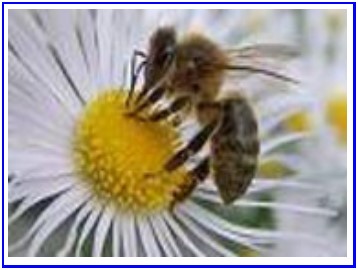 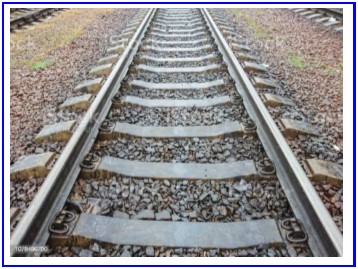 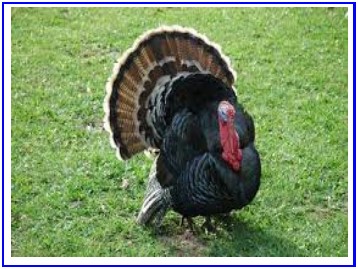 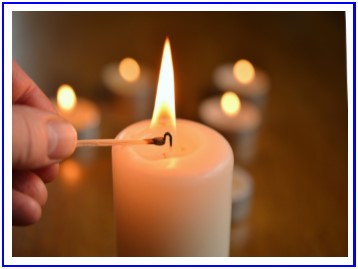 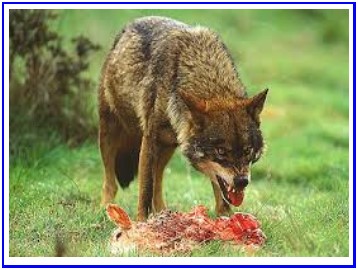 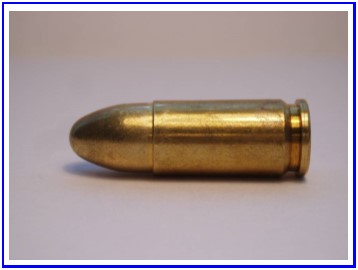 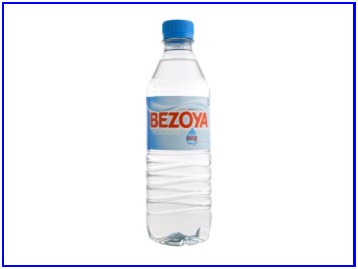 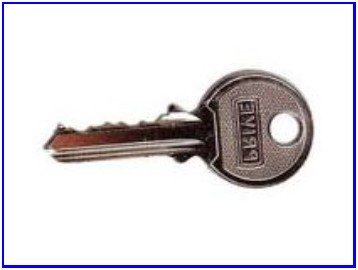 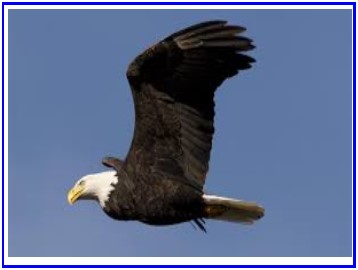 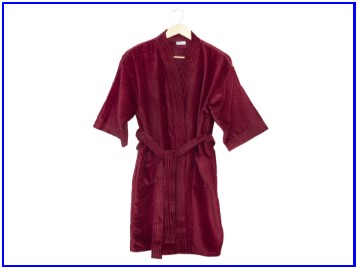 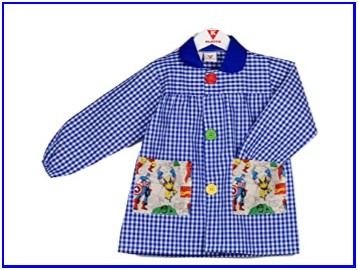 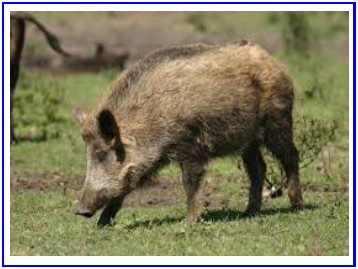 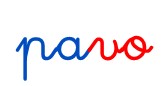 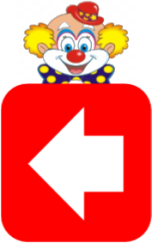 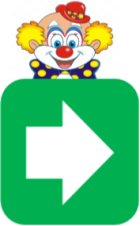 3
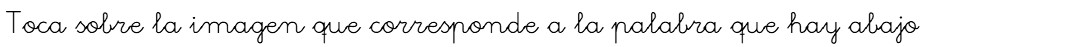 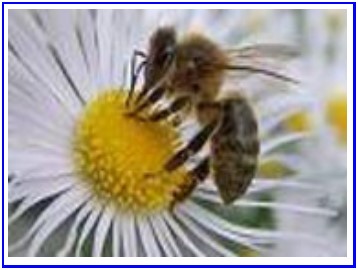 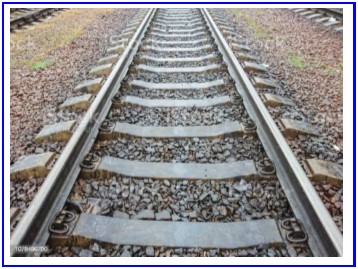 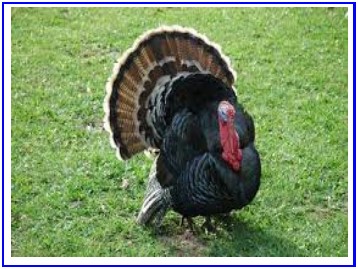 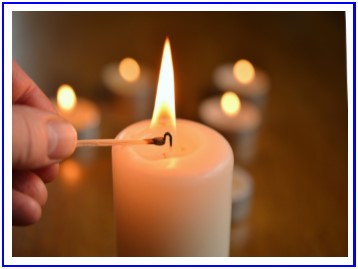 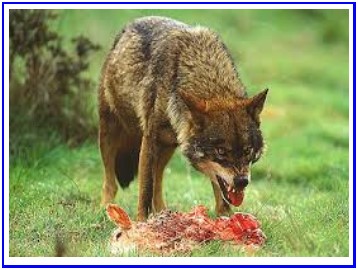 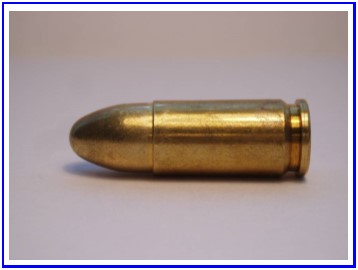 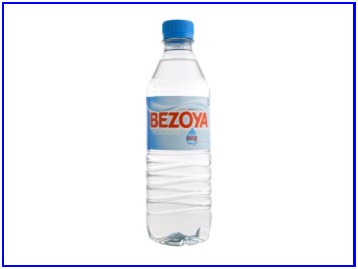 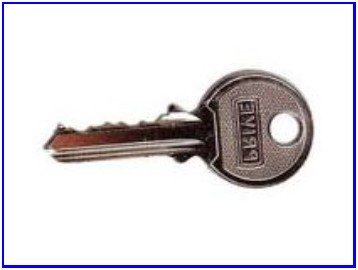 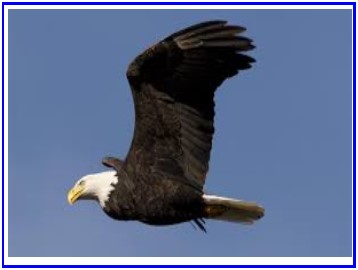 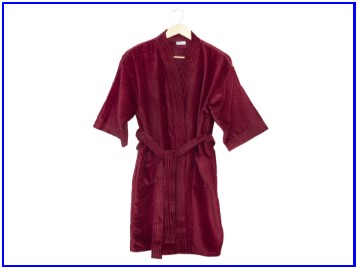 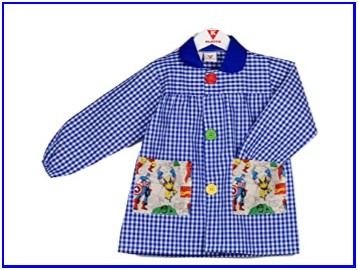 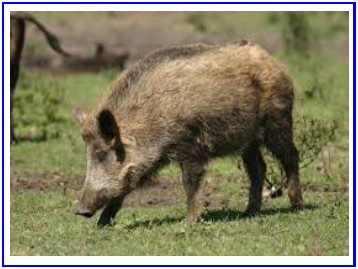 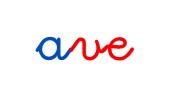 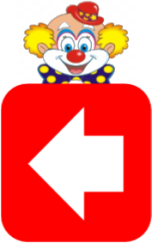 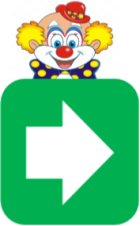 4
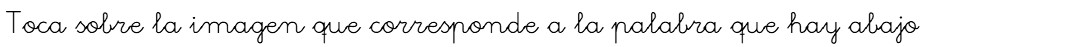 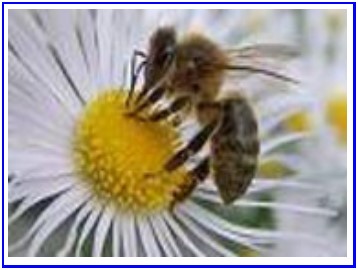 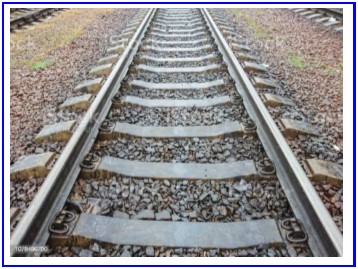 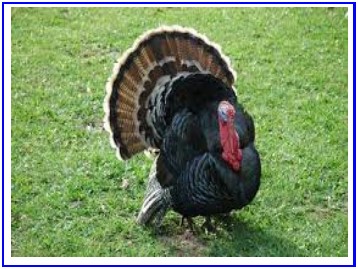 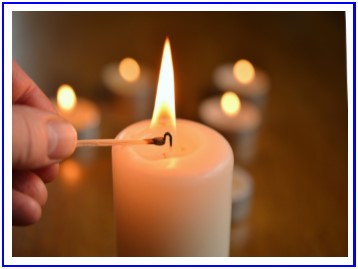 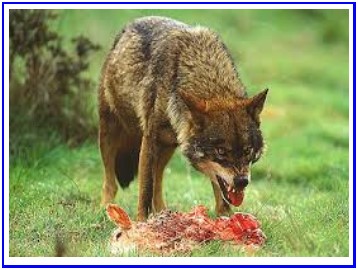 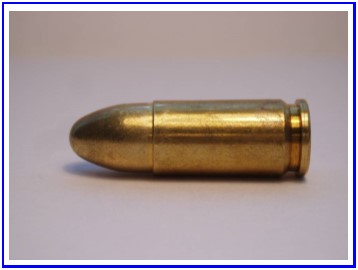 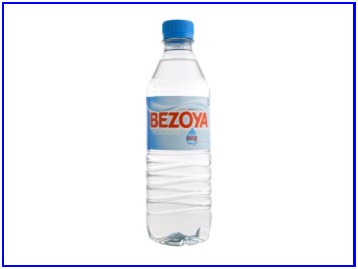 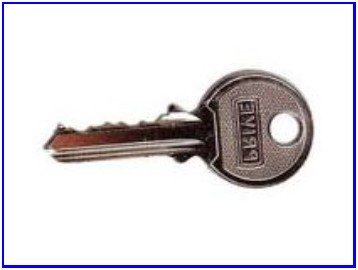 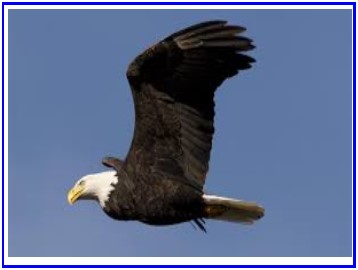 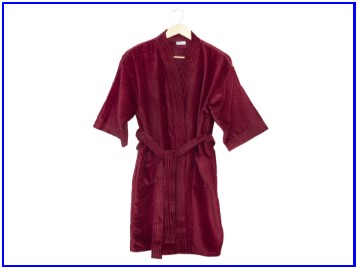 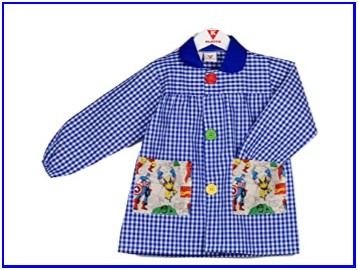 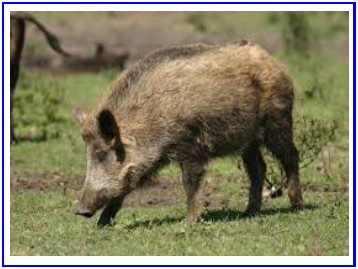 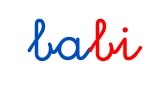 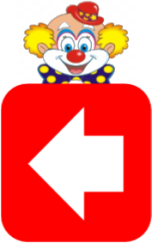 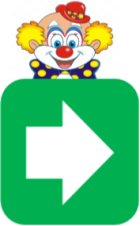 5
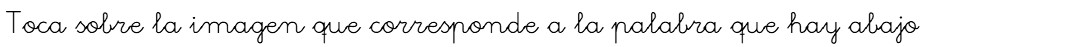 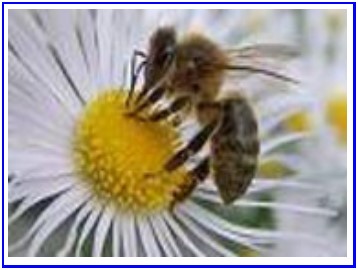 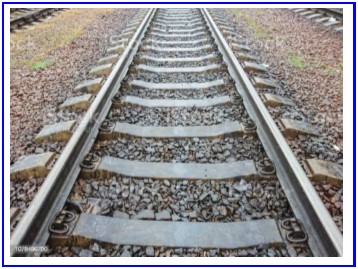 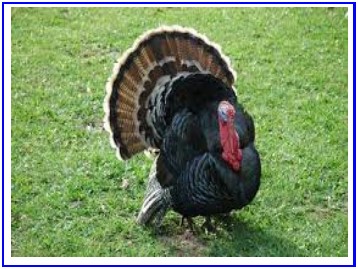 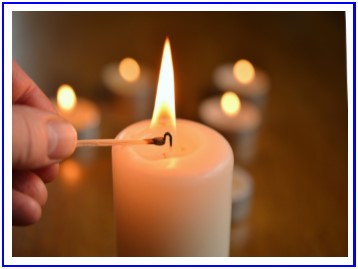 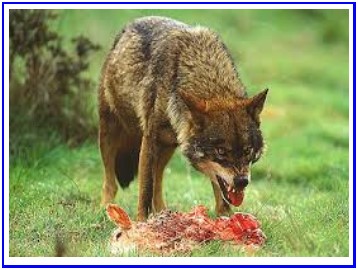 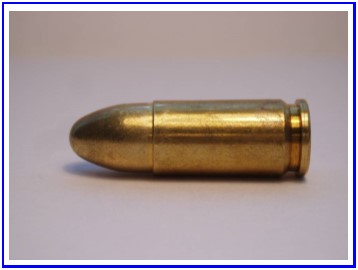 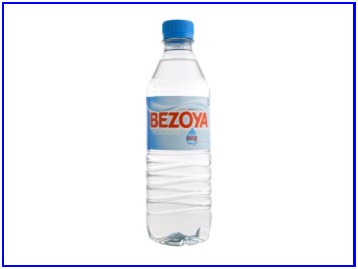 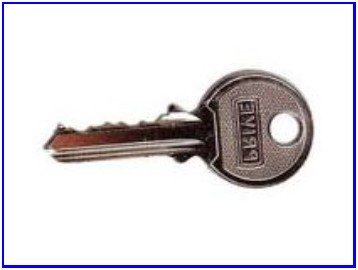 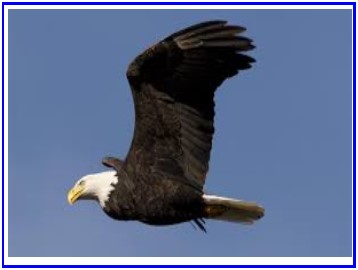 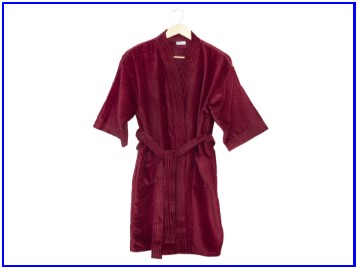 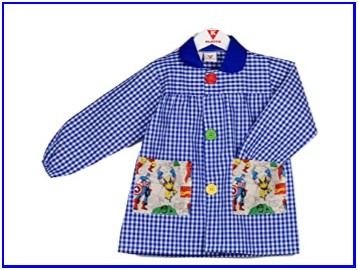 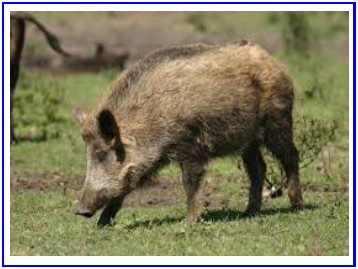 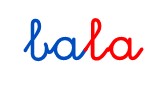 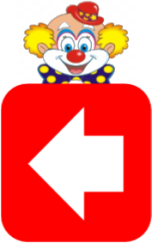 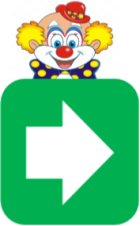 6
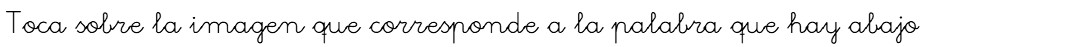 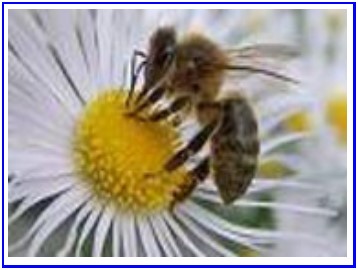 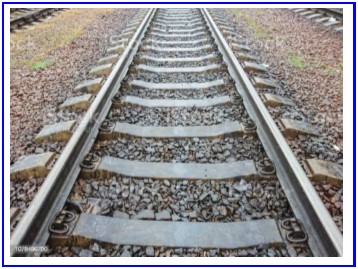 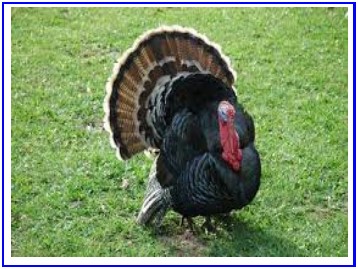 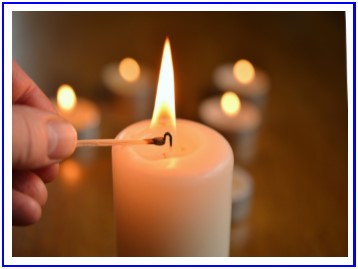 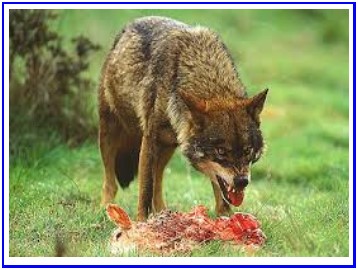 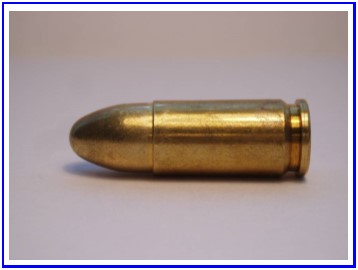 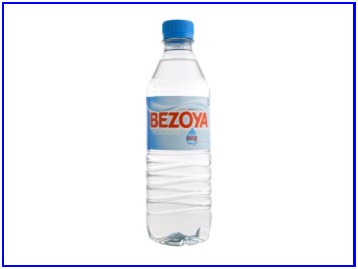 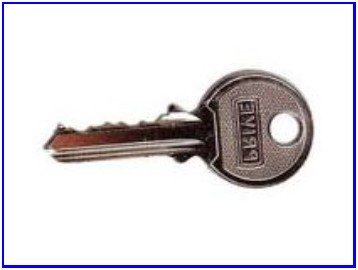 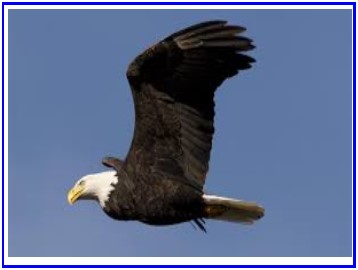 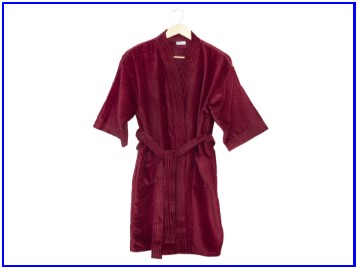 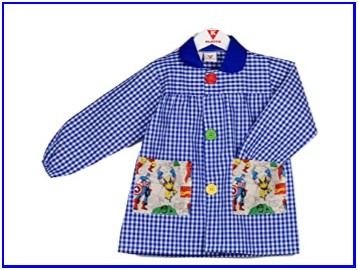 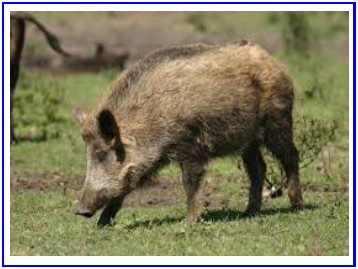 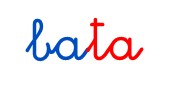 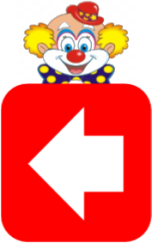 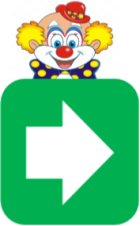 7
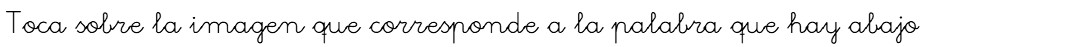 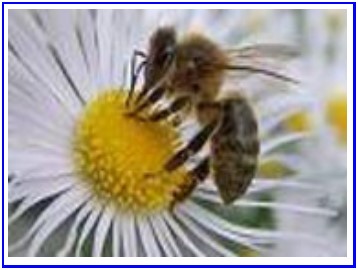 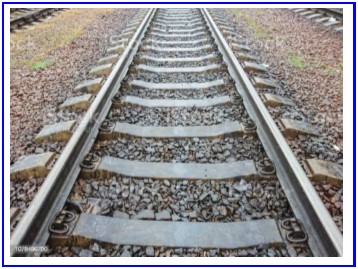 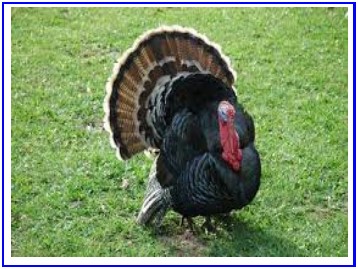 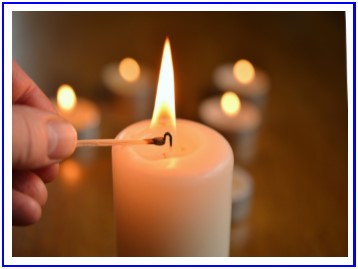 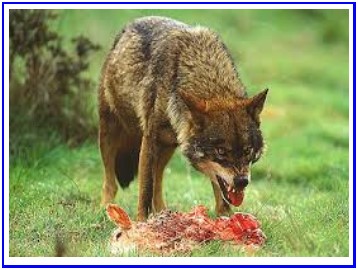 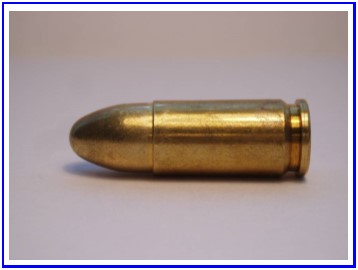 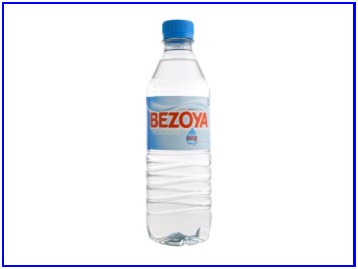 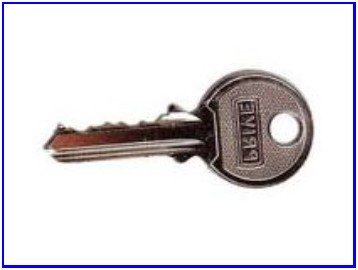 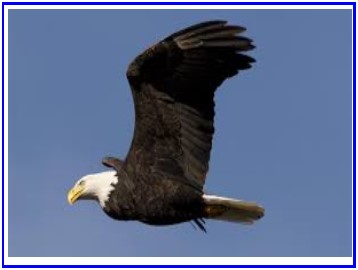 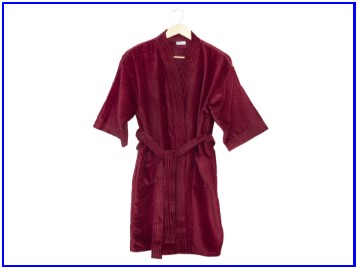 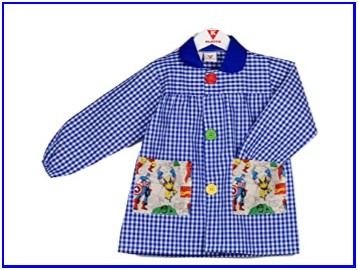 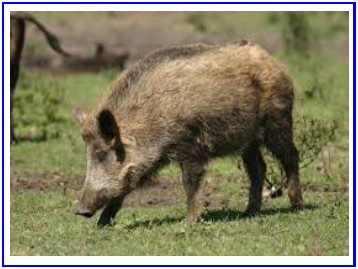 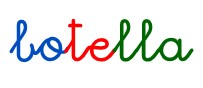 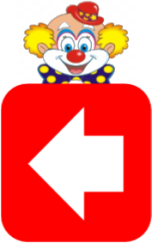 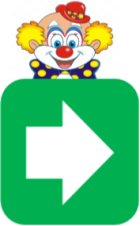 8
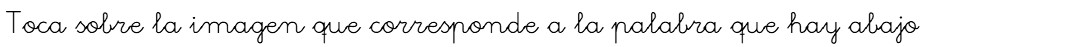 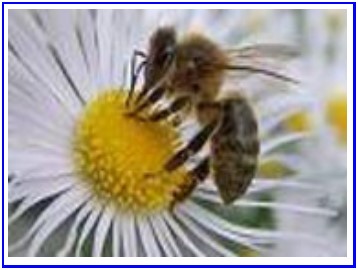 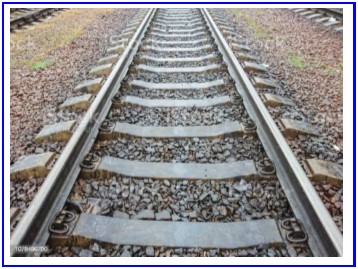 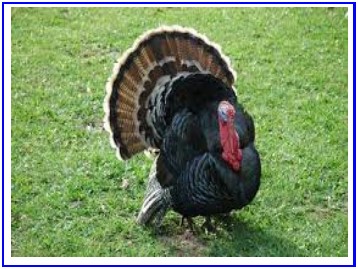 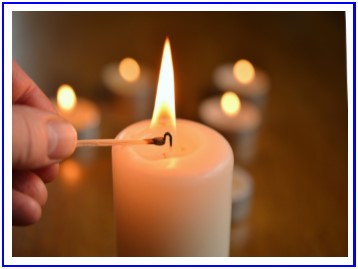 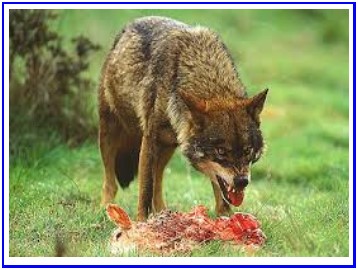 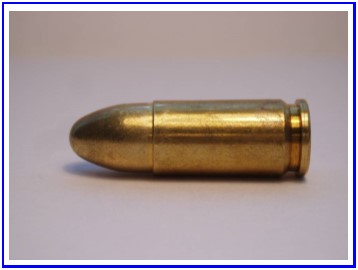 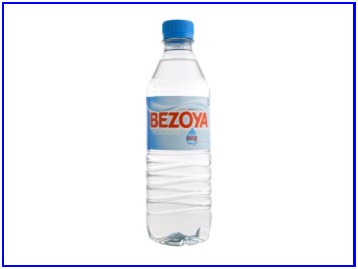 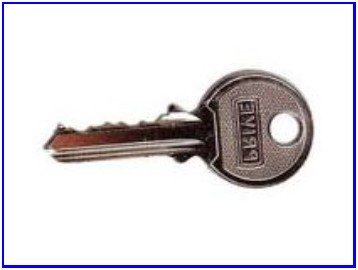 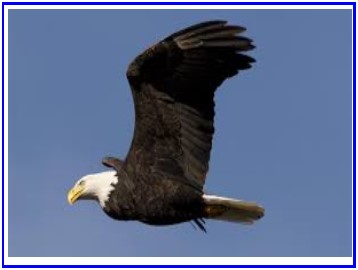 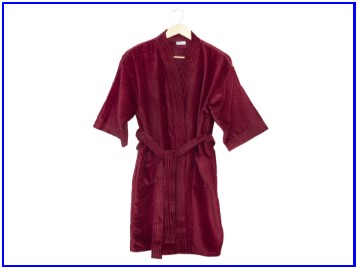 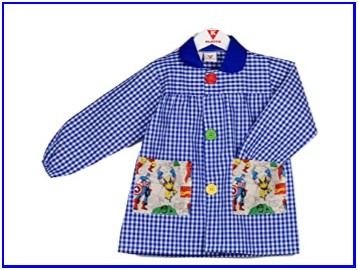 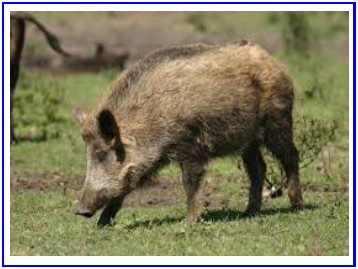 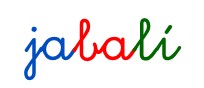 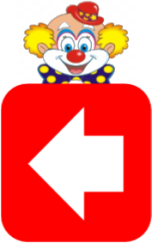 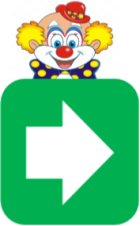 vas bien
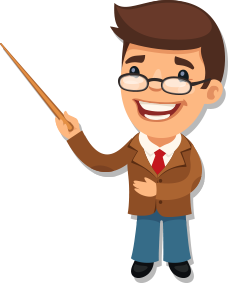 sigue
hasta el final
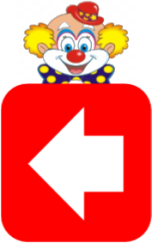 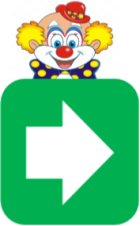 9
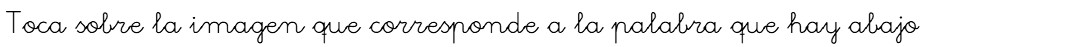 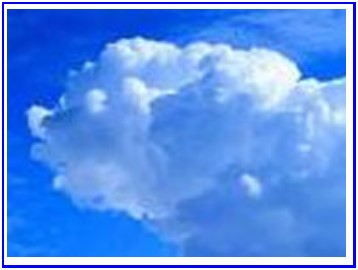 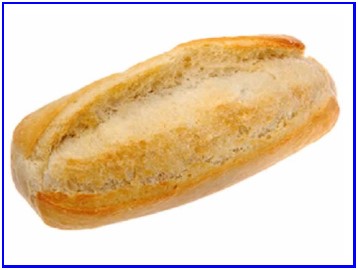 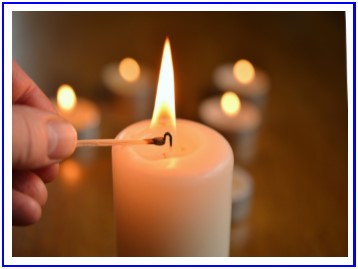 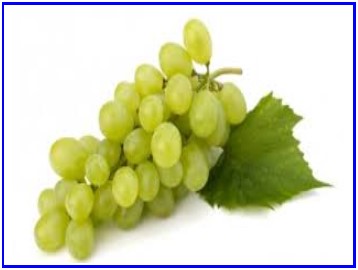 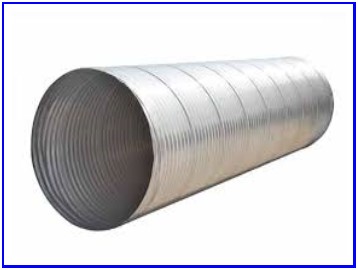 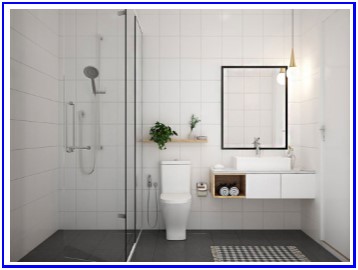 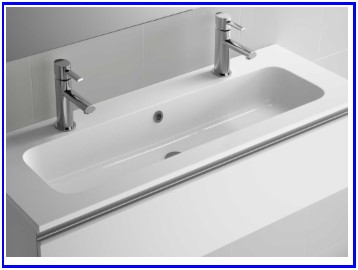 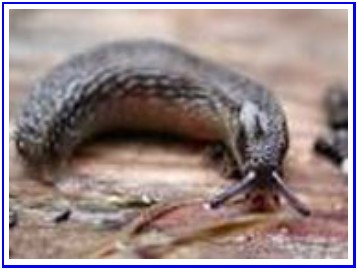 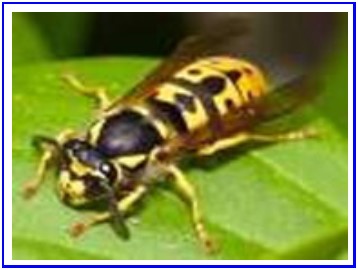 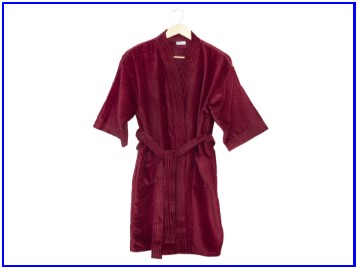 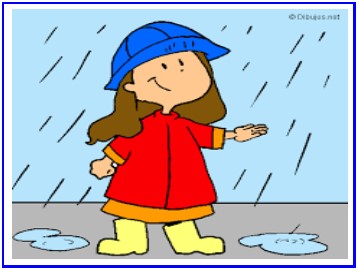 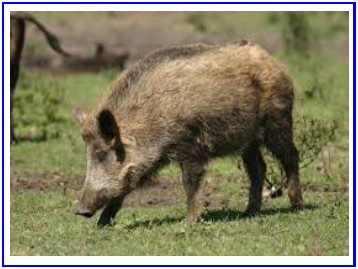 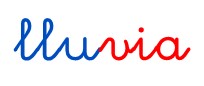 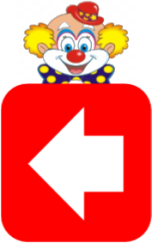 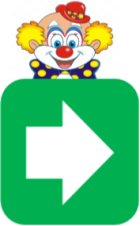 10
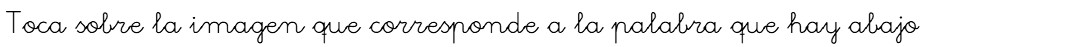 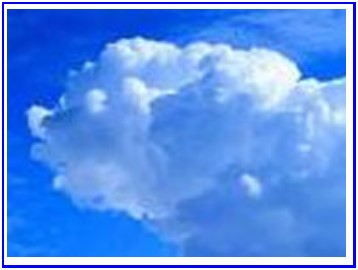 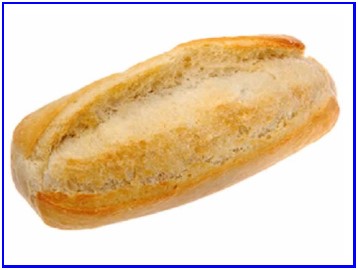 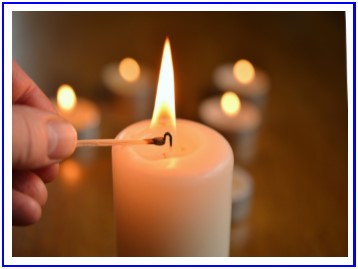 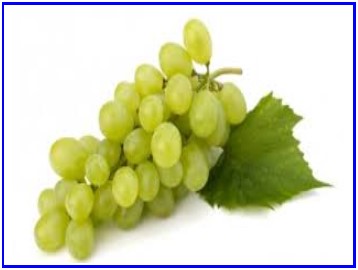 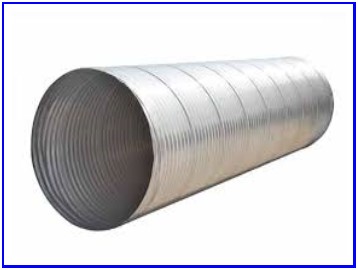 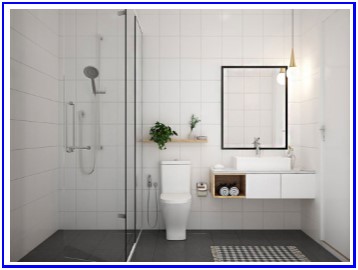 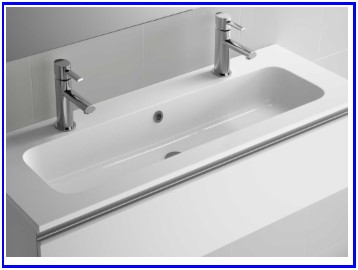 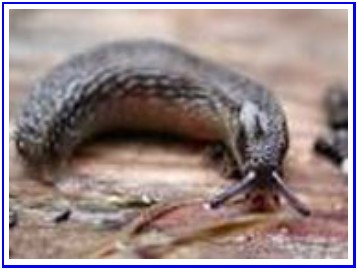 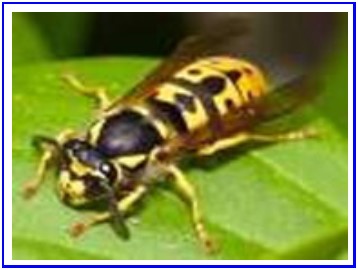 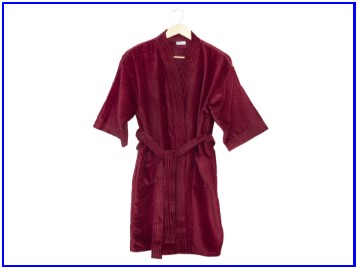 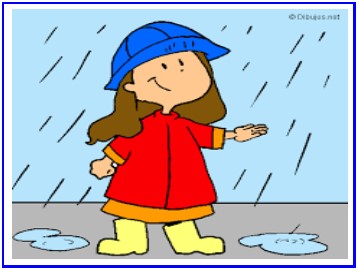 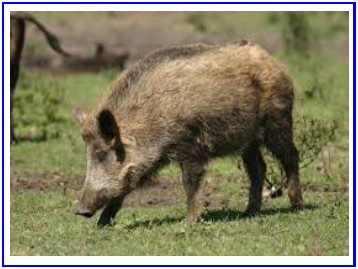 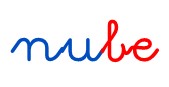 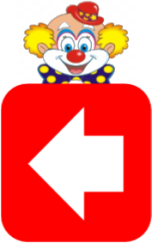 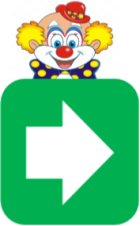 11
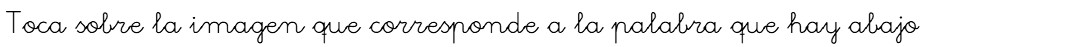 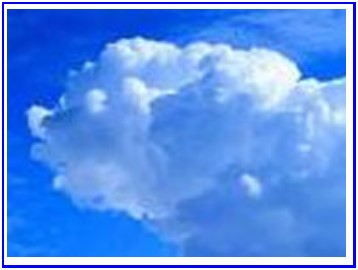 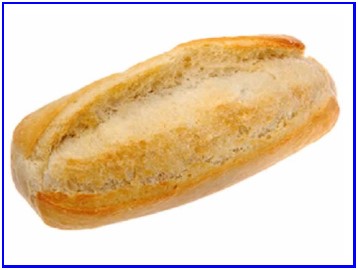 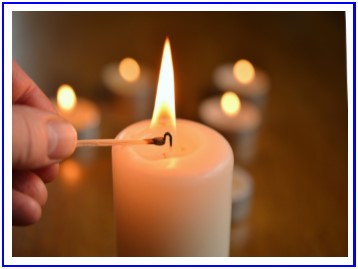 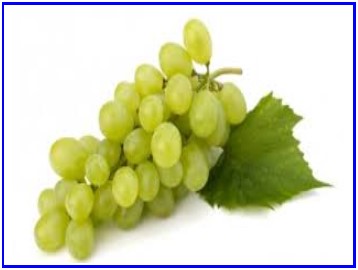 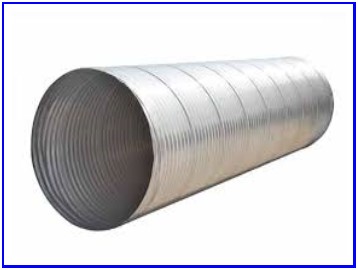 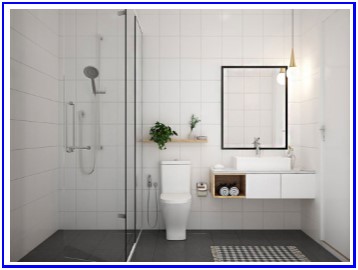 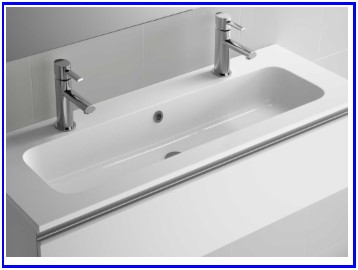 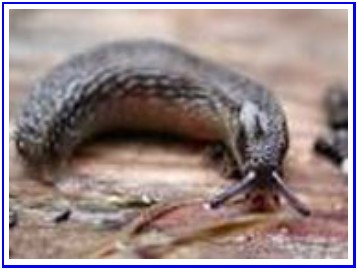 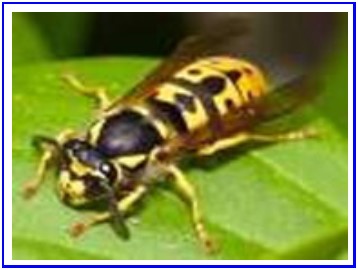 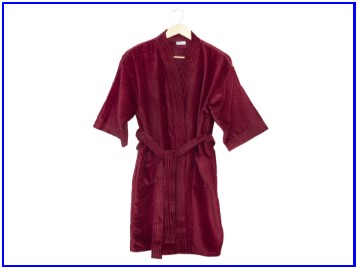 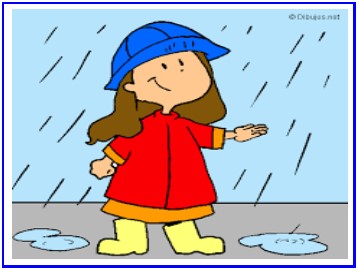 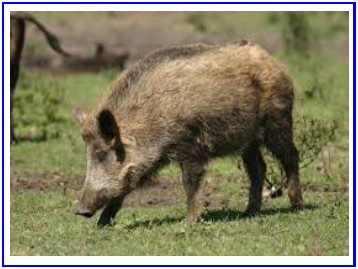 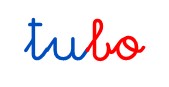 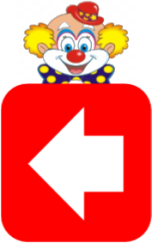 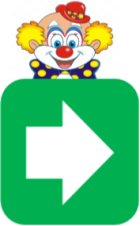 12
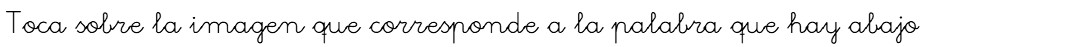 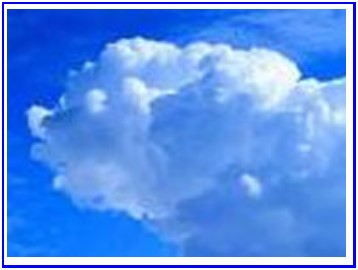 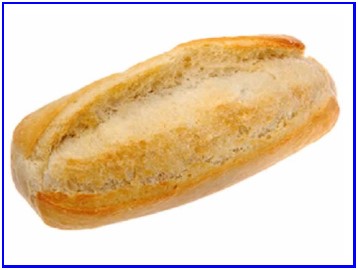 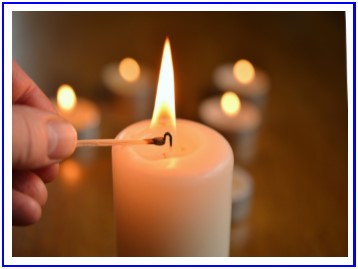 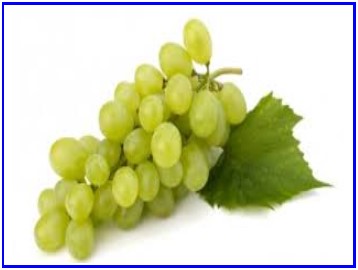 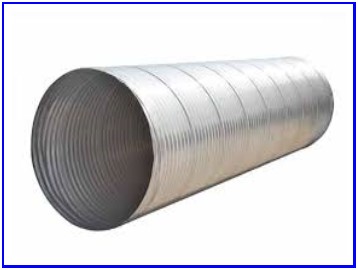 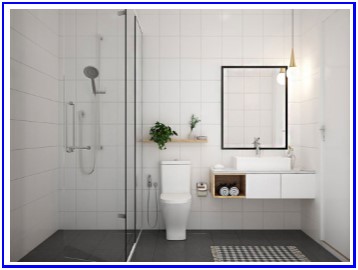 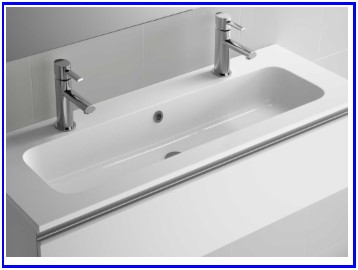 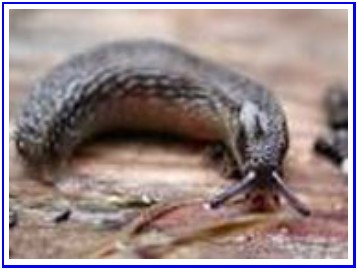 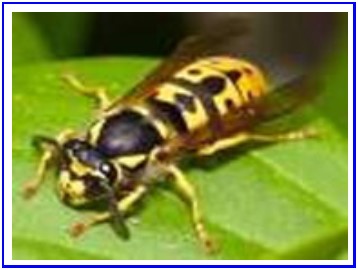 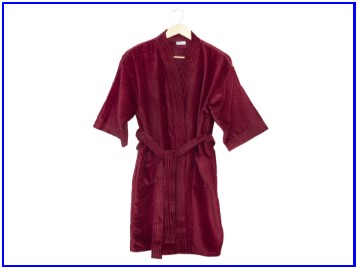 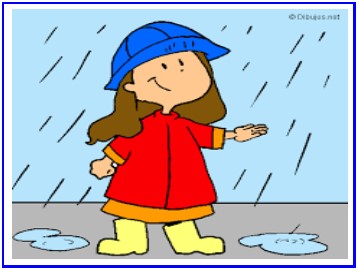 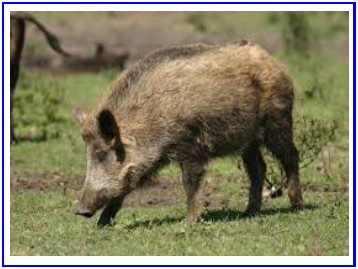 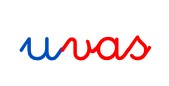 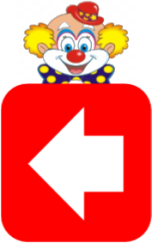 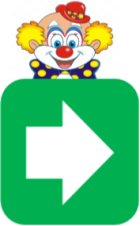 13
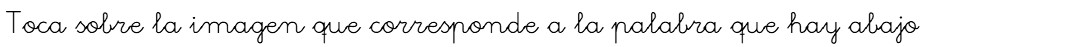 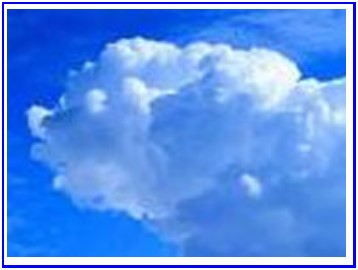 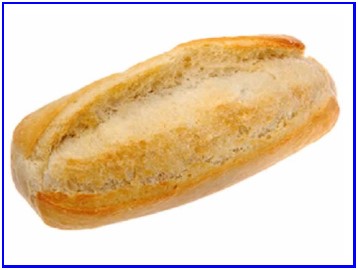 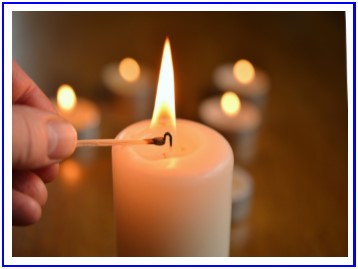 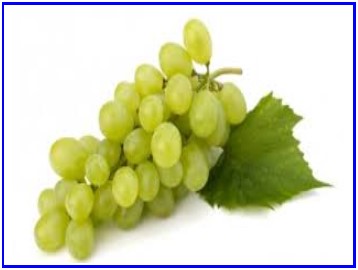 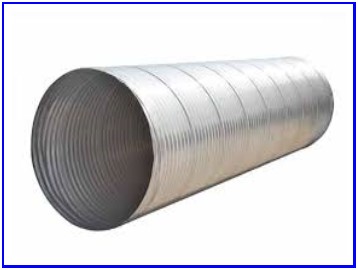 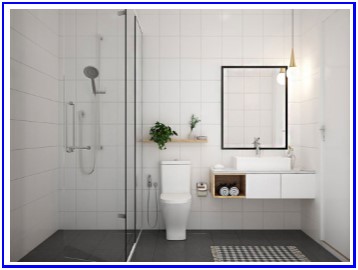 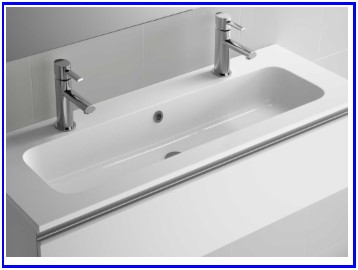 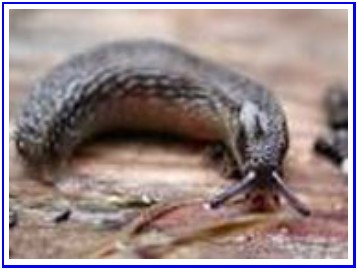 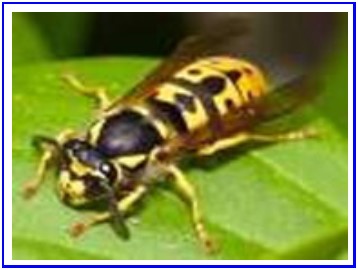 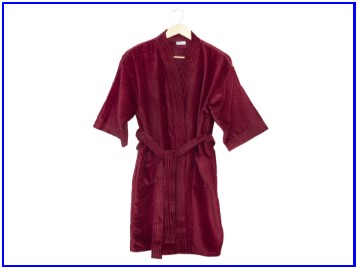 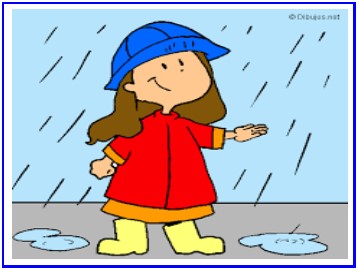 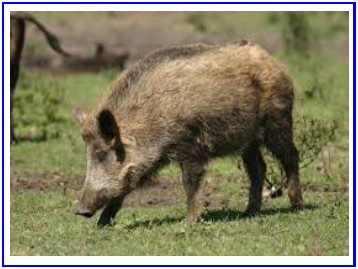 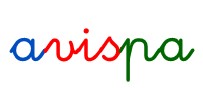 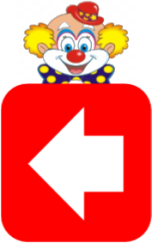 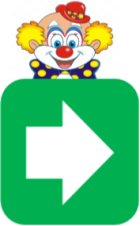 14
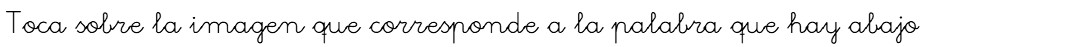 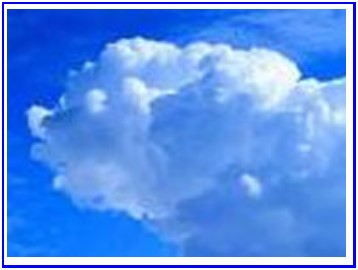 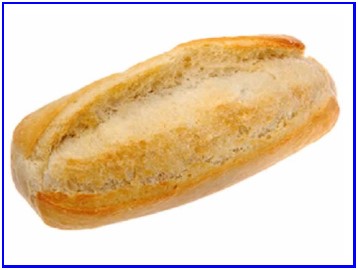 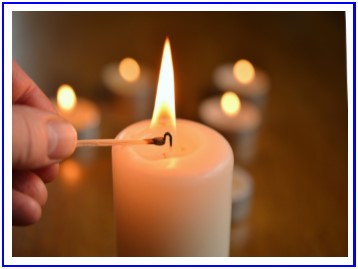 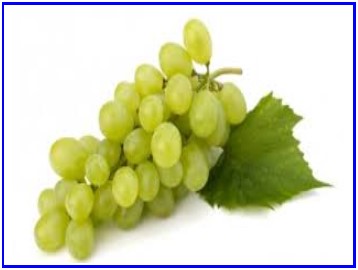 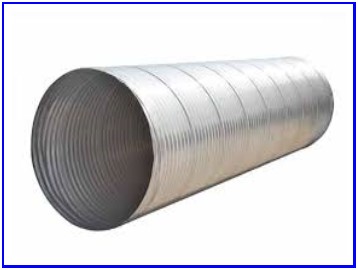 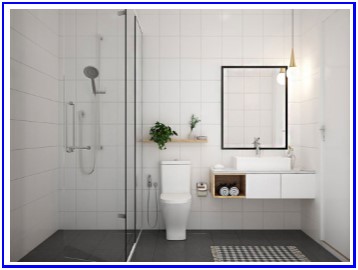 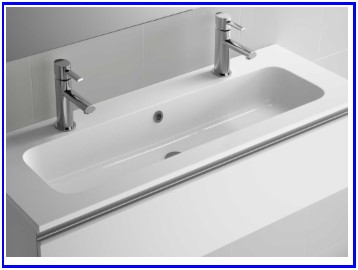 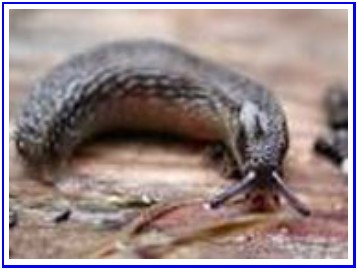 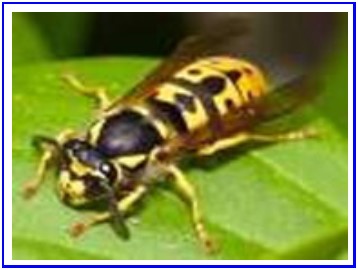 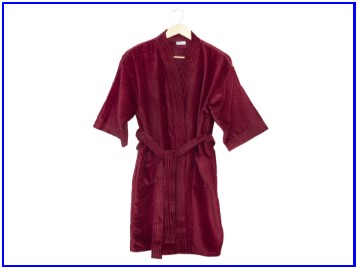 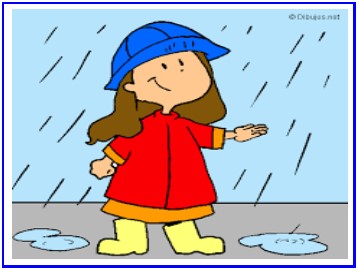 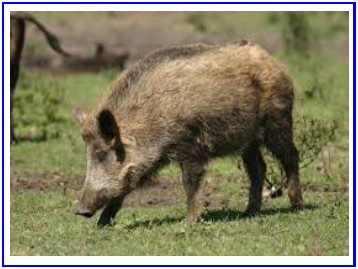 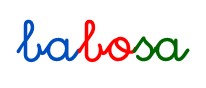 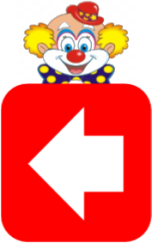 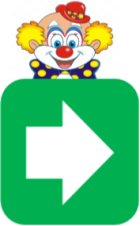 15
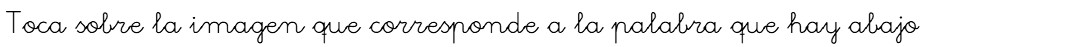 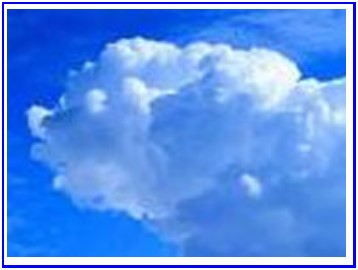 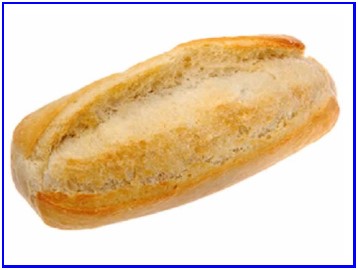 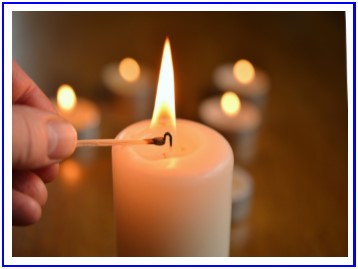 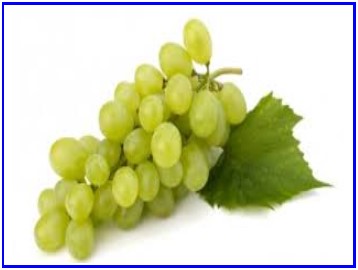 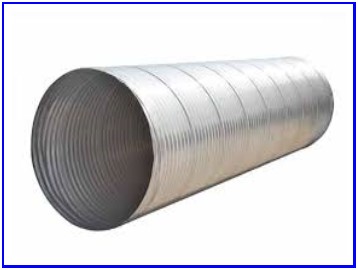 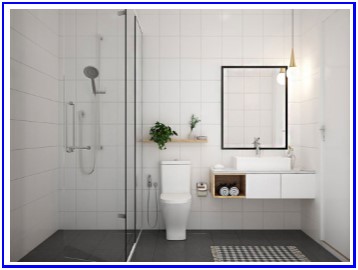 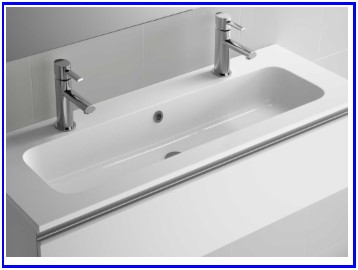 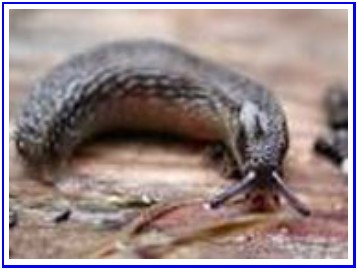 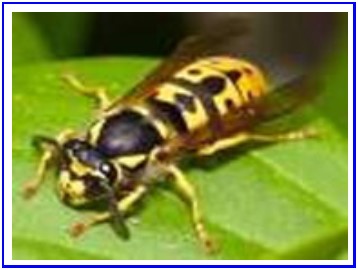 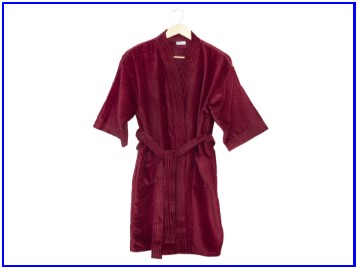 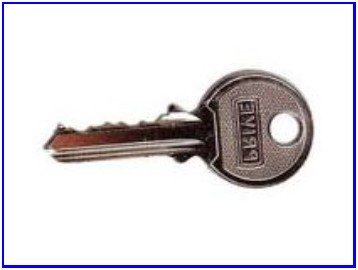 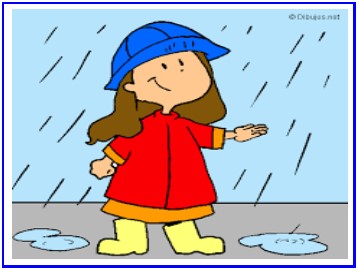 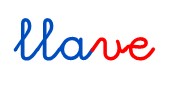 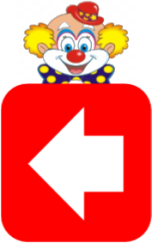 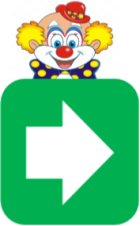 16
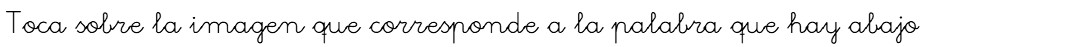 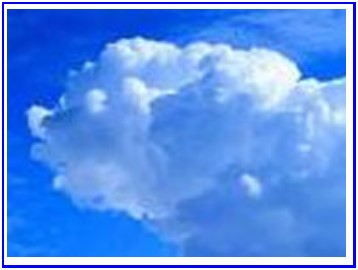 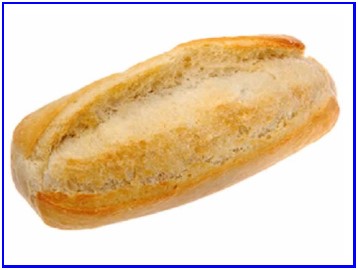 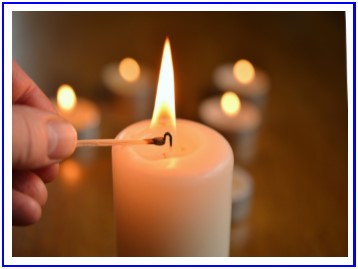 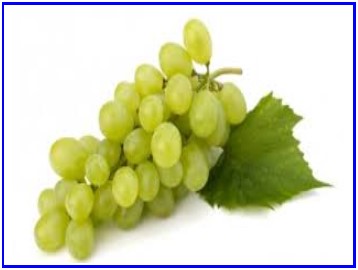 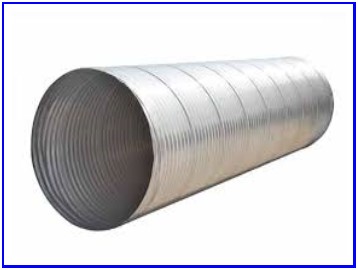 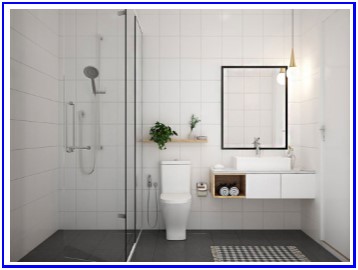 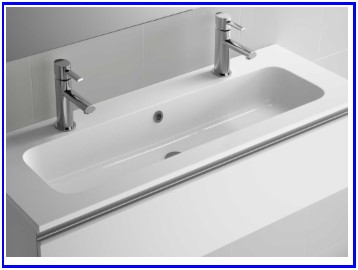 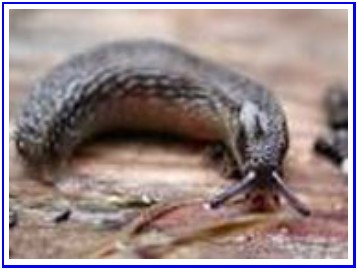 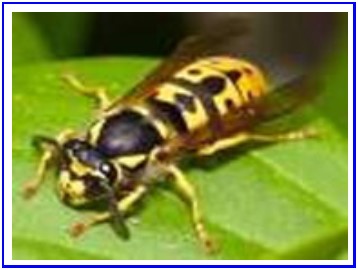 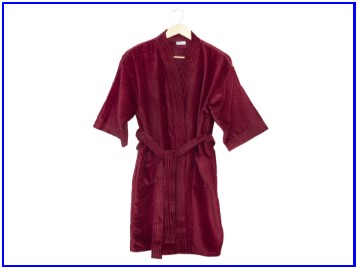 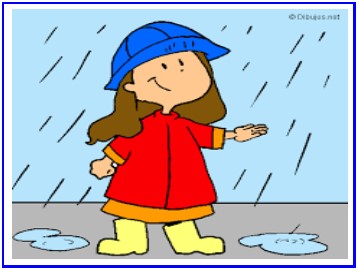 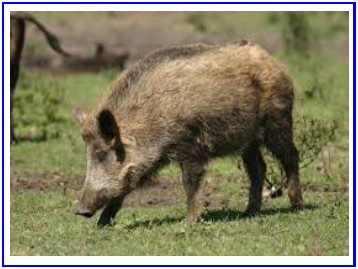 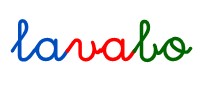 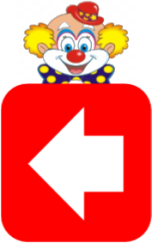 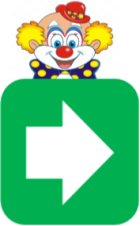 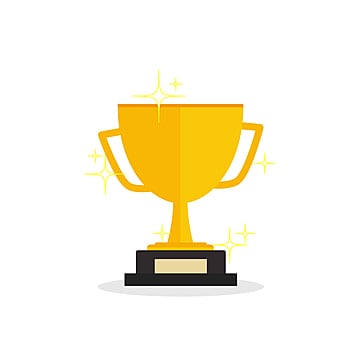 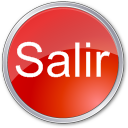 Has terminado
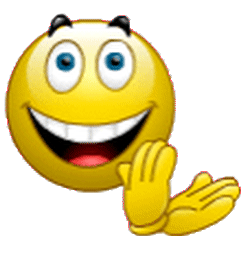 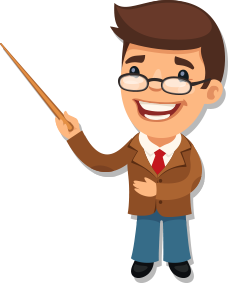 Actividad interactiva creada por el autor para el alumnado de la EI “El Castillo”